TRENDS IN NORTH WEST EUROPE
Trends in europe| Frits Herlaar| 3-2-2013
Heated greenhouse
Growing areas
The Netherlands
Belgium
France
Poland
Russia
Scandinavia
United Kingdom
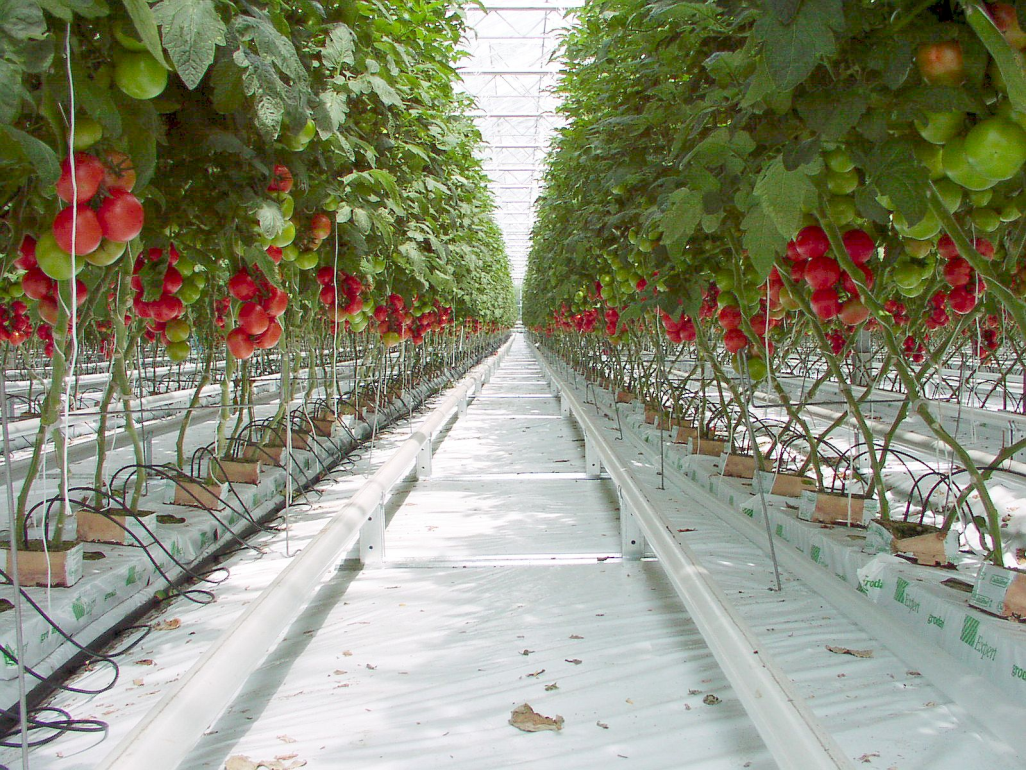 Title of the presentation | Name Speaker | Date
Trends Heated greenhouse
Landscape
Economic crisis
Stable acreage NW Europe, slight growth E. Europe, decrease in number of growers
Price level of product under pressure
Increase productivity
Cost management
Labor 
Energy
Title of the presentation | Name Speaker | Date
Trends Heated greenhouse
Tomato Growing
Many types of tomatoes; TOV, beef, small beef, cocktail, plum, mini plum, grape, cherry, oxheart,…….
Year round growing
High tech production, artificial lighting in greenhouse
High production
High quality
Taste
Rootstocks
Demand for high quality seeds
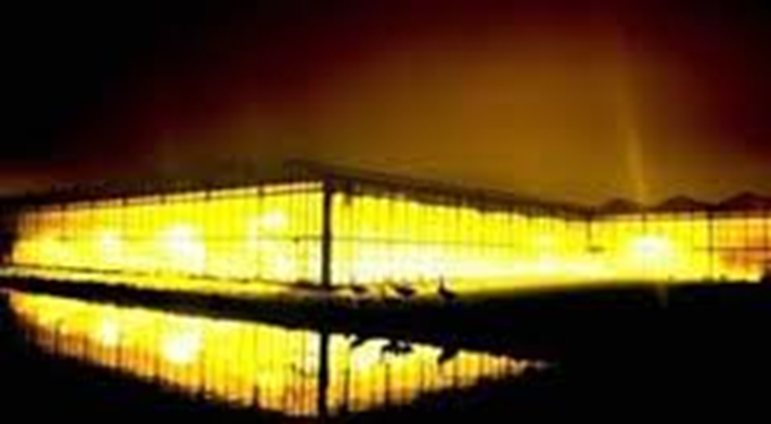 Title of the presentation | Name Speaker | Date
Trends Heated greenhouse
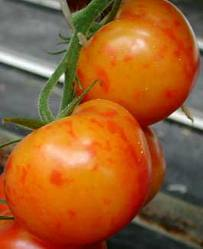 Diseases
Botrytis
Pepino Mosaic Virus
Crazy roots – Agrobacterium
Oidium
Fulvia fulvum
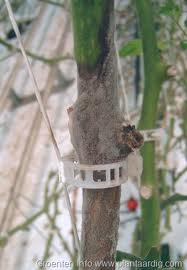 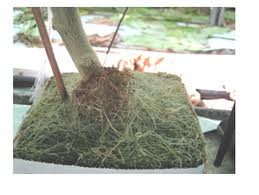 Title of the presentation | Name Speaker | Date